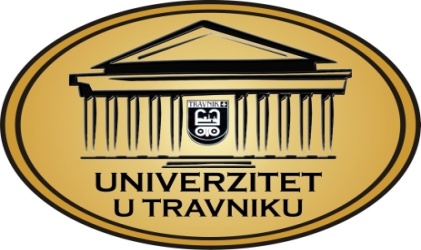 PRAVNI FAKULTETEKONOMSKE OSNOVE DRŽAVE I PRAVAautori-prof.dr. Jašarević F. &  Z. Jašarević, izdanje POLITIČKA EKONOMIJA  Sarajevo 2010 g.
Predavači:

Prof.dr. Faruk Jašarević
Doc.dr. Ermin Kuka

Haris Kozlo MA
viši asistent na ekonomskopravnoj naučnoj oblasti
VJEŽBEUVOD
Predmet Ekonomske osnove države i prava ima za cilj:

Da studentima pruži osnovna znanja o ekonomskim osnovama države i prava, 
Teorijskim osnovama nastanka i razvoja ekonomije kao nauke,
Upoznavanje sa funkcionisanjem privrednog sektora i regulatornom ulogom države,
Praćenje globalizacijskih tokova i njihov uticaj na ekonomiju i državu,
Upoznavanja sa temeljnim odrednicama društveno-ekonomskih odnosa i njihovih mehanizama u funkcionisanju države i prava 

,,studenti stiču znanja o ekonomskim terminima, pojavama i zakonitostima“
Tematske jedinice predmeta Ekonomske osnove države i prava:

Polazna znanja u razumijevanju odnosa prava i ekonomije
Zakonitosti tokova društvene reprodukcije
Efikasnost nacionalne ekonomije
Anatomija tržišnog sistema, regulatorna uloga države u privredno-pravnom sistemu
Međudržavni ekonomski odnosi
Politika raspodjele
Uticaj države na ekonomski razvoj
Globalizacijski tokovi i ekonomski razvoj
Međunarodna trgovina
Način ocjenjivanja:
Aktivnosti………………………….…………...0-10 bodova
Seminarski rad/drugi oblici aktivnosti…………...0-5 bodova
Parcijalni test…..............…..………...…...….…0-25 bodova
Završni ispit-esejska pitanja……………..…......0-60 bodova


Svi studenti koji nisu izvršili sve aktivnosti tokom semestra i koji su ostvarili manje od 30% (30 bodova) mogu pristupiti popravnom ispitu u zakazanom terminu
Ocjene:
Ocjena izvrstan (10), ocjena A u skali ECTS-a…..............95-100 boda

Ocjena vrlo dobar (9), ocjena B u skali ECTS-a............…..85-94 boda

Ocjena dobar (8), ocjena C u skali ECTS-a………..................84 boda

Ocjena zadovoljava (7), ocjena D u skali ECTS-a...............65-74 boda

Ocjena dovoljan (6), ocjena E u skali ECTS-a….................55-64 boda

Ocjena nedovoljan (5), ocjena F u skali ECTS-a…...............0-54 boda
Upis ocjena:
Studenti koji su položili ispit dužni su dostaviti indeks predmetnom asistentu zbog upisa ocjene u vrijeme koje je naznačeno u obavještenju o rezultatima ispita.

Studenti indekse mogu dostaviti i posredno.

Ukoliko student nije dostavio indeks iz opravdanog razloga, dužan je obavijestiti predmetnog asistenta.
KOMUNIKACIJA :-E-mail ili lično u terminima konsultacija, predavanja i vježbi-navesti ime i prezime, br.indeksa, godina studija, smjer
Prof.dr. Faruk Jašarević
faruk.jasarevic@pfk.edu.ba

  Doc.dr.Ermin Kuka
-  ermin.kuka@pfk.edu.ba

Haris Kozlo MA.
viši asistent na ekonomskopravnoj naučnoj oblasti
haris.kozlo@pfk.edu.ba

ODGOVOR ZA 24h